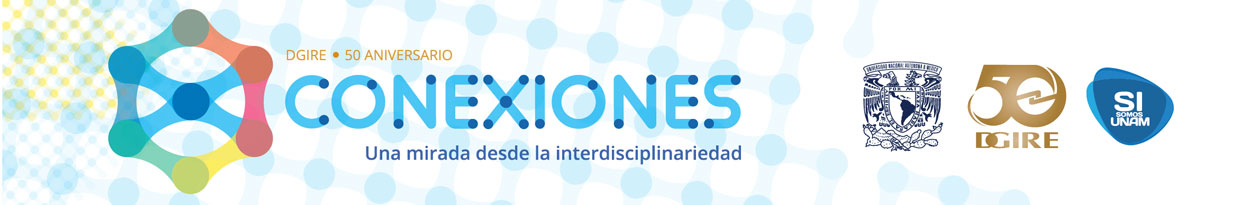 Análisis de los efectos bio-psico-sociales que provocan los Trastornos de la conducta alimenticia en adolescentes
Proyecto de conexiones 
CENTRO EDUCATIVO SERRANO MONTALBAN, CESMAC, A.C. 
Equipo No. 1
Nombres y asignaturas de maestros participantes:
Lic. CD. Dolores stella ruiz romero - educación para la salud  
Lic, Psicología Skarlet Samanta Castro Juarez – Orientación
Lic. QA. Héctor – química
Ciclo escolar que se planea llevar a cabo el proyecto: 2023 - 2024
Fecha de inicio:
Fecha de termino:

5° grado
Introducción / justificación.
De acuerdo con la secretaria de salud, en México  el 25% de los adolescentes presenta en diferentes grados TCA , estos han sido asociados con algún problema mental. Lo increíble de este tema es que las personas afectadas han pedido ayuda profesional después de 10 años , sin embargo es poco frecuente que acudan a atención psicológica ya que pueden desarrollar fácilmente depresión, ansiedad y estrés postraumático.  
Considerando estas cifras y lo vulnerable que puede ser una adolescente, el presente trabajo transversal pretende dar un enfoque general sobre la prevención, diagnóstico y efectos secundarios de los TCA considerando las asignaturas de Química, Educación para la Salud, Orientación,  con la intención de informar las repercusiones de dicho trastorno en la vida de los adolescentes así como sensibilizarlos lo que puede estar pasando alguien quien sufra esta situación, fomentando valores como el respeto y la empatía a cuerpos y hábitos diferentes.
Pregunta generadora:¿cómo se pueden prevenir los TCA en los adolescentes y qué efectos tiene en la salud?
Educación para la salud: ¿Qué daños pueden producir en el organismo los diferentes TCA? 
Orientación: ¿Qué especialistas intervienen en un diagnóstico y tratamiento de los TCA?
Química : ¿ Qué efecto tiene en el cuerpo perder el equilibrio de los combustibles para la vida (Carbohidratos, proteínas, lípidos, minerales, vitaminas) ?
Objetivo general:Analizar los efectos bio-psico-sociales de los TCA para que los alumnos de CESMAC lleven a cabo platicas de prevención, detección temprana y tratamiento integral.